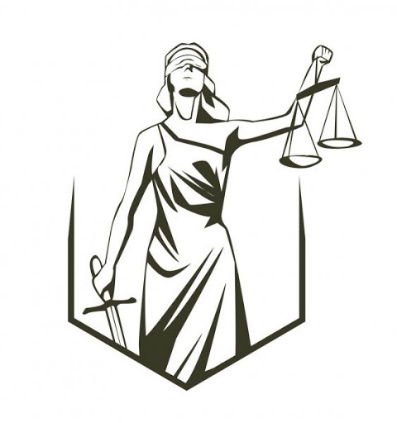 Об оказании бесплатной 
юридической помощи на 
территории Краснодарского края
Нормативные правовые акты, регулирующие 
порядок оказания бесплатной юридической помощи 
на территории Краснодарского края:
Федеральный закон от 21.11.2011 № 324-ФЗ
  «О бесплатной юридической помощи в Российской Федерации»;

Закон Краснодарского края от 23.04.2013 № 2697-КЗ                                 «О юридической помощи на территории Краснодарского края»;

постановление главы администрации (губернатора) Краснодарского края от 30.09.2013 № 1065 «О некоторых мерах по реализации Закона Краснодарского края от 23 апреля 2013 г.                        № 2697-КЗ «О юридической помощи на территории Краснодарского края».
Виды бесплатной юридической помощи:
- правовое консультирование в устной форме;
- правовое консультирование в письменной форме; 
- составление заявлений, жалоб, ходатайств и других документов правового характера; 
- представление интересов гражданина в судах, государственных и муниципальных органах, организациях.
Участники государственной 
системы бесплатной юридической помощи 
на территории Краснодарского края:
- администрация Краснодарского края и подведомственные ей учреждения;
- органы исполнительной власти Краснодарского края и подведомственные им учреждения;
- Территориальный фонд обязательного медицинского страхования Краснодарского края;
-  государственное юридическое бюро Краснодарского края.
Оказание бесплатной юридической помощи органами исполнительной власти Краснодарского края и подведомственными им учреждениями:
Данные участники оказывают бесплатную юридическую помощь гражданам, имеющим право на такую помощь, в виде правового консультирования в устной и письменной форме по вопросам, относящимся к их компетенции.
Чтобы определить в какой орган исполнительной власти Краснодарского края следует обращаться по вопросу, требующему правового разрешения, Вы можете посетить сайт соответствующего органа и ознакомиться с его компетенцией.

Для этого с главной страницы официального сайта администрации Краснодарского края https://admkrai.krasnodar.ru/ необходимо перейти в подраздел «Органы исполнительной власти», раздел «Власть», выбрав в представленном перечне интересующий орган исполнительной власти, и перейти на официальный сайт данного органа в раздел «Деятельность».
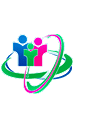 Оказание бесплатной юридической помощи 
ТФОМС Краснодарского края
Территориальный фонд обязательного медицинского страхования Краснодарского края оказывает бесплатную юридическую помощь в виде правового консультирования в устной и письменной форме по вопросам:
бесплатного оказания медицинской помощи;
оказания медицинской помощи военнослужащим;
предоставления сведений о медицинских организациях, осуществляющих деятельность в сфере ОМС на территории Краснодарского края;
предоставления сведений о страховых медицинских организациях;
прохождения профилактических медицинских осмотров и диспансеризации;
предоставления информации о порядке обязательного медицинского страхования иностранных граждан;
предоставления информации о выборе СМО и о получении полиса ОМС.
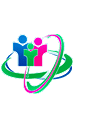 Оказание бесплатной юридической помощи 
ТФОМС Краснодарского края
Для решения вопроса, требующего правового разрешения территориальным фондом обязательного медицинского страхования Краснодарского края, Вы можете:

1) посетить сайт http://www.kubanoms.ru;
- выбрать раздел «Виртуальная приемная»;
следовать инструкции по направлению обращения,  заполнив необходимые графы, направить своё обращение;

2)  позвонить по номеру Контакт-центра: 8-800-200-60-50;

3) направить свое обращение по почтовому адресу: 350020, г. Краснодар,                                     ул. Красная, 178;

4) направить свое обращение по электронному адресу: tfomskk@kubanoms.ru.
Оказание бесплатной юридической помощи 
нотариусами Краснодарского края
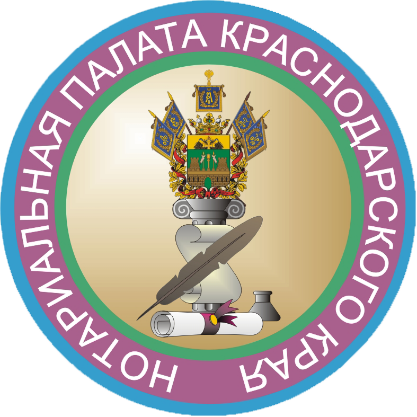 Нотариусы в рамках государственной системы бесплатной юридической помощи оказывают бесплатную юридическую помощь гражданам, обратившимся за совершением нотариальных действий, исходя из своих полномочий путем консультирования по вопросам совершения нотариальных действий в порядке, установленном законодательством Российской Федерации о нотариате.
Для решения вопроса, требующего правового разрешения нотариусами Краснодарского края, Вы можете:
1) посетить сайт https://23.notariat.ru/ru-ru/;
выбрать раздел «Юридическая помощь»;
выбрать подраздел «Вопрос-ответ»;
выбрать вкладку «Задать свой вопрос»;
следовать инструкции по направлению обращения,  заполнив необходимые графы, направить своё обращение;
2)  позвонить на линию правовой помощи Федеральной нотариальной палаты 8-800-234-34-17;
3) направить свое обращение по электронному адресу: info@notariat.kuban.ru.
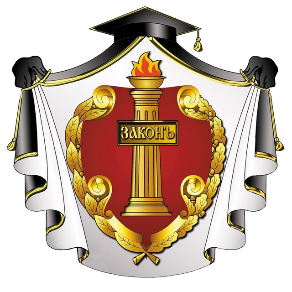 Оказание бесплатной юридической помощи 
адвокатами Краснодарского края
Адвокатами, являющимися участниками государственной системы бесплатной юридической помощи, осуществляется деятельность по оказанию бесплатной юридической помощи на основании соглашения, заключенного между администрацией Краснодарского края и адвокатской палатой Краснодарского края.
Список адвокатов, участвующих в деятельности государственной системы бесплатной юридической помощи на территории Краснодарского края, и график приема ими граждан                                  размещен на официальном сайте администрации Краснодарского края 
(https://admkrai.krasnodar.ru/content/2676/).
Для обращения в адвокатскую палату Краснодарского края, Вы можете:
1) направить свое обращение по электронному адресу: mail@apkk.ru;
2) направить свое обращение по почтовому адресу: 350063, г. Краснодар, ул. Кубанская Набережная 31/1;
3) позвонить по телефону +7 (861) 276-46-20
Как получить бесплатную юридическую помощь в государственном юридическом бюро Краснодарского края?
На личном приеме
По телефону Учреждения
8(861)992-48-63
прием по месту размещения подразделений

(перечень размещен на официальном сайте Учреждения https://gosurburo.krasnodar.ru/)
направив письменное обращение по почте:
 350000, г. Краснодар, ул. Октябрьская д. 68
дистанционный прием граждан из муниципальных образований в режиме видеоконференцсвязи
направив обращение на электронную почту info@gosurburo.krasnodar.ru
направив обращения через онлайн-форму на официальном сайте Учреждения
https://gosurburo.krasnodar.ru/ostavit-obrashchenie/
выездные дни оказания БЮП в муниципальных образованиях (график выездных дней размещен на официальном сайте Учреждения
https://gosurburo.krasnodar.ru/pravovoe-prosveshchenie/grafik-provedeniya-vyezdnykh-dney-okazaniya-besplatnoy-yuridicheskoy-pomoshchi/)
Оказание бесплатной юридической помощи 
государственным юридическим бюро, адвокатами:
Особенности:
принадлежность гражданина к категории граждан, имеющих право на получение бесплатной юридической помощи                          (ч. 1 ст. 20 Федерального закона № 324-ФЗ,                                                 ст. 4.1 Закона Краснодарского края № 2697-КЗ)
+
соответствие вопроса установленному перечню случаев оказания бесплатной юридической помощи (ч. 2, 3 ст. 20 Федерального закона № 324-ФЗ)
Категории граждан, имеющих право на получение бесплатной юридической помощи
ч.1 ст. 20 Федерального закона № 324-Ф
ст. 4.1 Закона Краснодарского края № 2697-КЗ
Перечень случаев оказания бесплатной юридической помощи
ч.2 и 3 ст. 20 Федерального закона № 324-Ф
Категории граждан, имеющих право на получение бесплатной юридической помощи в соответствии с ч.1 ст. 20 Федерального закона № 324-ФЗ
малоимущие граждане;
инвалиды I и II группы;
ветераны ВОВ, Герои РФ, Герои Советского Союза, Герои Социалистического Труда, Герои Труда РФ;
дети-инвалиды, дети-сироты, дети, оставшиеся без попечения родителей, лица из числа детей-сирот и детей, оставшихся без попечения родителей, а также их законные представители и представители;
лица, желающие принять на воспитание в свою семью ребенка, оставшегося без попечения родителей (по вопросам устройства ребенка на воспитание в семью);
усыновители (по вопросам обеспечения и защиты прав и законных интересов усыновленных детей);
признанные судом недееспособными граждане, а также их законные представители;
граждане, пострадавшие,  в результате ЧС; 
граждане пожилого возраста и инвалиды, проживающие в организациях социального обслуживания;
несовершеннолетние, содержащиеся в учреждениях системы профилактики безнадзорности и правонарушений несовершеннолетних, и несовершеннолетние, отбывающие наказание в местах лишения свободы, а также их законные представители и представители;
граждане, имеющие право на бесплатную юридическую помощь в соответствии с Законом РФ от 02.07.1992 № 3185-1 «О психиатрической помощи и гарантиях прав граждан при ее оказании».
Категории граждан, имеющих право на получение бесплатной юридической помощи в соответствии с Законом Краснодарского края № 2697-КЗ:
- граждане, имеющие трех и более детей;
- вдовы (вдовцы), не вступившие в новый брак, имеющие несовершеннолетнего(их) ребенка (детей);
- неработающие граждане, получающие страховую пенсию по старости, а также граждане, достигшие возраста 80 лет;
- ветераны боевых действий;
- проживающие на территории Краснодарского края бывшие несовершеннолетние узники концлагерей, гетто, других мест принудительного содержания, созданных фашистами и их союзниками в период второй мировой войны, признанные инвалидами;
- беременные женщины и женщины, имеющие детей в возрасте до трех лет;
- неработающие граждане, достигшие возраста 60 и 55 лет (соответственно мужчины и женщины).
Бесплатная юридическая помощь оказывается адвокатами и государственным юридическим бюро Краснодарского края в следующих случаях:
заключение, изменение, расторжение, признание недействительными сделок с недвижимым имуществом, государственная регистрация прав на недвижимое имущество и сделок с ним (в случае, если квартира, жилой дом или их части являются единственным жилым помещением гражданина и его семьи);
признание права на жилое помещение, предоставление жилого помещения по договорам социального найма, найма специализированного жилого помещения для детей-сирот и детей, оставшихся без попечения родителей, лиц из их числа, расторжение и прекращение договора социального найма, выселение из жилого помещения (единственного для гражданина и его семьи), расторжение и прекращение договора найма специализированного жилого помещения, предназначенного для проживания детей-сирот и детей, оставшихся без попечения родителей, лиц из числа таких детей, выселение из указанного жилого помещения;
признание и сохранение права собственности на земельный участок, постоянного (бессрочного) пользования, пожизненного наследуемого владения (если на земельном участке или его части находится единственное жилое помещение гражданина и его семьи);
защита прав потребителей (в части коммунальных услуг);
отказ от заключения трудового договора, нарушающего гарантии, установленные ТК РФ, восстановление на работе, взыскание заработка, компенсации морального вреда, причиненного работодателем;
признание гражданина безработным и установление пособия по безработице;
возмещение вреда, причиненного смертью кормильца, увечьем или иным повреждением здоровья, связанным с трудовой деятельностью или чрезвычайной ситуацией;
Бесплатная юридическая помощь оказывается адвокатами и государственным юридическим бюро Краснодарского края в следующих случаях:
предоставление мер соц. поддержки, оказание малоимущим гражданам  государственной социальной помощи, предоставление субсидий на оплату жилого помещения и коммунальных услуг;
назначение, перерасчет и взыскание страховых пенсий по старости, инвалидности и по случаю потери кормильца, пособий по временной нетрудоспособности, беременности и родам, безработице, в связи с трудовым увечьем или профзаболеванием, пособий при рождении ребенка, по уходу за ребенком, социального пособия на погребение;
установление и оспаривание отцовства (материнства), взыскание алиментов;
установление усыновления, опеки или попечительства над детьми-сиротами и детьми, оставшимися без попечения родителей, заключение договора об осуществлении опеки или попечительства над такими детьми;
защита прав и законных интересов детей-сирот и детей, оставшихся без попечения родителей, лиц из их числа;
реабилитация граждан, пострадавших от политических репрессий;
ограничение дееспособности; 
обжалование нарушений прав и свобод граждан при оказании психиатрической помощи;
медико-социальная экспертиза и реабилитация инвалидов;
обжалование во внесудебном порядке актов органов государственной власти, органов местного самоуправления и должностных лиц;
восстановление имущественных, личных неимущественных прав, нарушенных в результате ЧС, возмещение причиненного ущерба.
Государственные юридические бюро и адвокаты представляют в судах, государственных и муниципальных органах, организациях интересы граждан, имеющих право на получение бесплатной юридической помощи, если они являются:
истцами и ответчиками при рассмотрении судами дел о:

расторжении, признании недействительными сделок с недвижимым имуществом, о государственной регистрации прав на недвижимое имущество и сделок с ним и об отказе в государственной регистрации таких прав (в случае, если квартира, жилой дом или их части являются единственным жилым помещением гражданина и его семьи);

признании права на жилое помещение, предоставлении жилого помещения по договору социального найма, договору найма специализированного жилого помещения, предназначенного для проживания детей-сирот и детей, оставшихся без попечения родителей, в том числе принятых на воспитание в семьи, лиц из числа детей-сирот и детей, оставшихся без попечения родителей, расторжении и прекращении договора социального найма жилого помещения, выселении из жилого помещения (в случае, если квартира, жилой дом или их части являются единственным жилым помещением гражданина и его семьи), расторжение и прекращение договора найма специализированного жилого помещения, предназначенного для проживания детей-сирот и детей, оставшихся без попечения родителей, лиц из числа детей-сирот и детей, оставшихся без попечения родителей, выселение из указанного жилого помещения.

признании и сохранении права собственности на земельный участок, права постоянного бессрочного пользования, а также пожизненного наследуемого владения земельным участком (в случае, если на спорном земельном участке или его части находятся жилой дом или его часть, являющиеся единственным жилым помещением гражданина и его семьи);
Государственные юридические бюро и адвокаты представляют в судах, государственных и муниципальных органах, организациях интересы граждан, имеющих право на получение бесплатной юридической помощи, если они являются:
истцами (заявителями) при рассмотрении судами дел:

о взыскании алиментов;
о возмещении вреда, причиненного смертью кормильца, увечьем или иным повреждением здоровья, связанным с трудовой деятельностью или с чрезвычайной ситуацией;
об установлении усыновления, опеки или попечительства в отношении детей-сирот и детей, оставшихся без попечения родителей, о заключении договора об осуществлении опеки или попечительства над такими детьми;
об обеспечении мер государственной поддержки детям-инвалидам, детям-сиротам, детям, оставшимся без попечения родителей, лицам из числа детей-сирот и детей, оставшихся без попечения родителей;
гражданами, в отношении которых судом рассматривается заявление о признании их недееспособными;
гражданами, пострадавшими от политических репрессий, - по вопросам, связанным с реабилитацией;
гражданами, в отношении которых судами рассматриваются дела о принудительной госпитализации в психиатрический стационар или продлении срока принудительной госпитализации в психиатрическом стационаре;
гражданами, пострадавшими от чрезвычайной ситуации, - по вопросам, связанным с восстановлением имущественных прав, личных неимущественных прав, нарушенных в результате чрезвычайной ситуации, возмещением ущерба, причиненного вследствие чрезвычайной ситуации.
Бесплатная юридическая помощь оказывается государственным юридическим бюро, адвокатом при предъявлении:
1) паспорта или иных документов, удостоверяющих личность, место жительства и принадлежность к гражданству;
2) документов, подтверждающих принадлежность гражданина к категориям граждан, имеющим право на получение бесплатной юридической помощи.